KİM0220 Analitik Kimya IIStandart Elektrot Potansiyellerinin Uygulamaları
Standart elektrot potansiyelleri

Termodinamik hücre potansiyellerinin hesaplanmasında
Redoks reaksiyonlarının denge sabitlerinin hesaplanmasında
Redoks titrasyon eğrilerinin çizilmesinde kullanılabilir.
Elektrokimyasal Hücre Potansiyellerinin Hesaplanması
 	Standart elektrot potansiyeli ve nernst eşitliği kullanılarak hesaplanan hücre potansiyelleri devreden akım geçmediği zaman sahip olacağı potansiyeldir ve teoriktir. Bu potansiyele elektrokimyasal hücrenin termodinamik potansiyeli denir.
Ehücre = Esağ – Esol = Ekatot - Eanot
Standart elektrot potansiyellerinin Deneysel Tayini
	Standart hidrojen elektrotun ve standart haldeki herhangi bir elektrotun laboratuvarda gerçekleştirme olanağı yoktur. Çünkü aktivitesi tam 1 olan bir çözelti hazırlamak mümkün değildir. Aktivite katsayılarının bilindiği çok seyreltik çözeltiler için elde edilen bilgilerden aktivitenin 1 olduğu haldeki potansiyeller bulunabilir. Bir hücrede iyonlarının aktiviteleri Debye-Hückel bağıntısından hesaplanabilir.
Redoks Titrasyonlarında Hesaplamalar
Eklenen titrant hacmine karşı elektrot potansiyeli grafiğe geçirilir.
Redoks titrasyonlarında elektrot potansiyelleri
	Eşdeğerlik noktası öncesi ve sonrası indirgenme yükseltgenme tepkimeleri genelde hızlı ve tersinirdir bu yüzden her titrant ilavesinden sonra denge kurulur dolayısıyla Eanot =Ekatot = Esistem olur ve nernst eşitliği ortamda herhangi biri için uygulanarak potansiyel hesaplanır. 
	Eşdeğerlik noktasında; ortamda bulunan türlerde, bir türün indirgenmiş halinin derişimi diğer türün yükseltgenmiş haldeki derişimine eşdeğer olacağı varsayılarak Esistem hesaplanır.
Redoks reaksiyonlarının titrasyon eğrileri
Bu titrasyonlarda eklenen titrant hacmine karşı potansiyel grafiğe geçirilir.
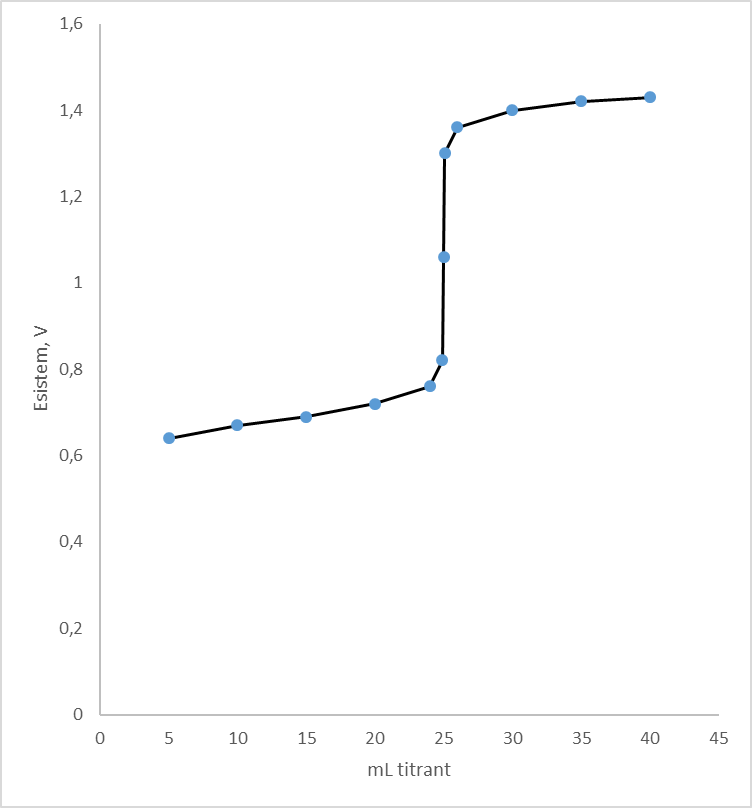 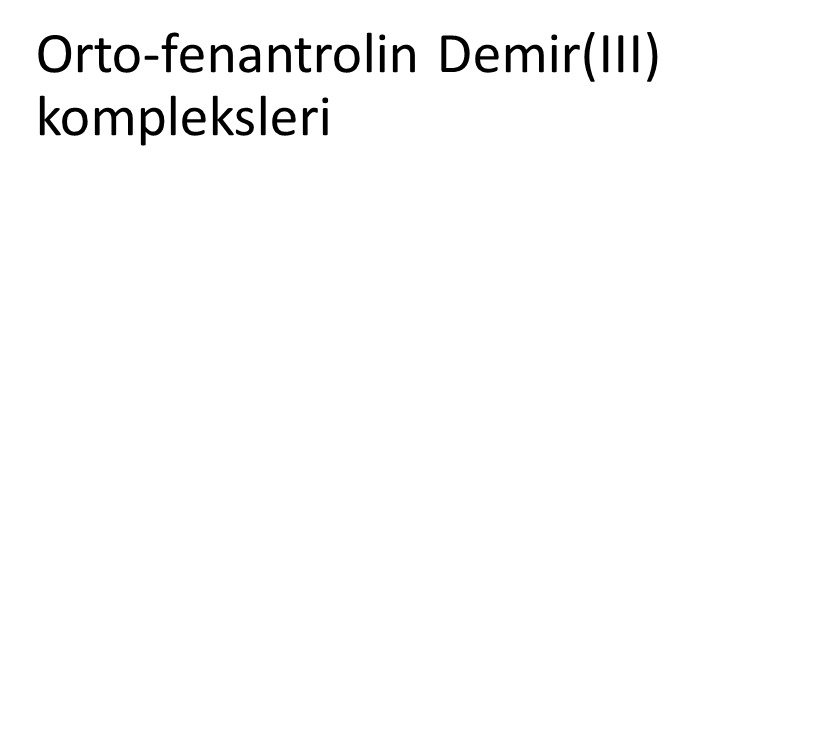 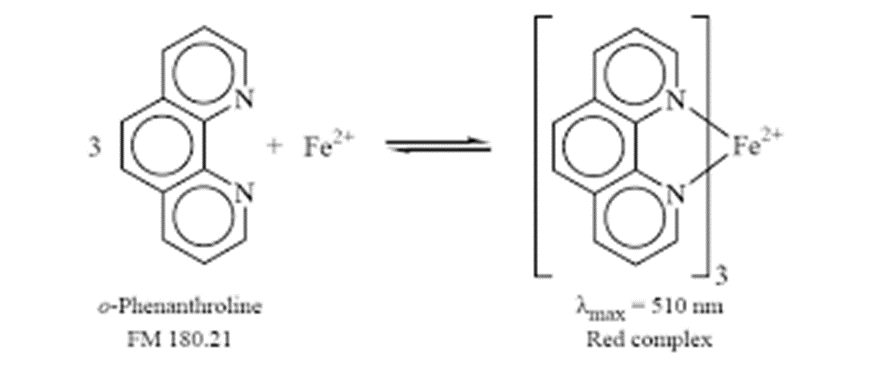